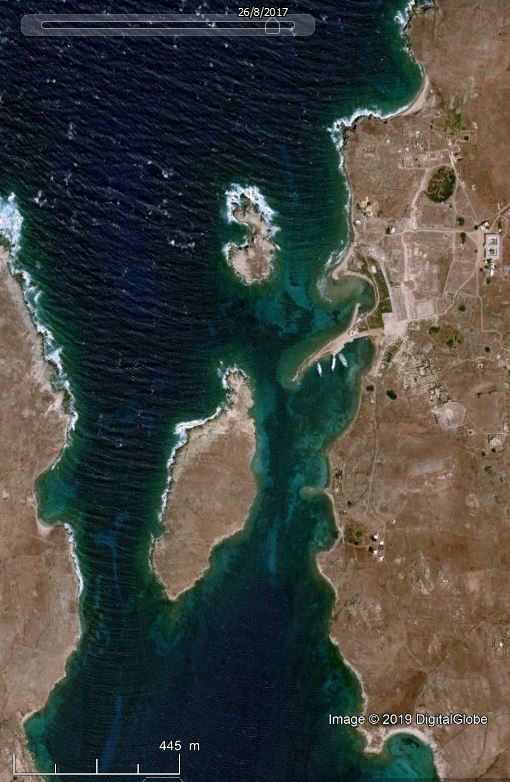 Skardhanabay
LesserRemmatia
Grand Môle,ancient large mole
Sacred Port
Modern breakwater
Commercial port
Pointe despilastres
LargerRemmatia
Isle of Delos
Isle of Rheneia
Fournibay
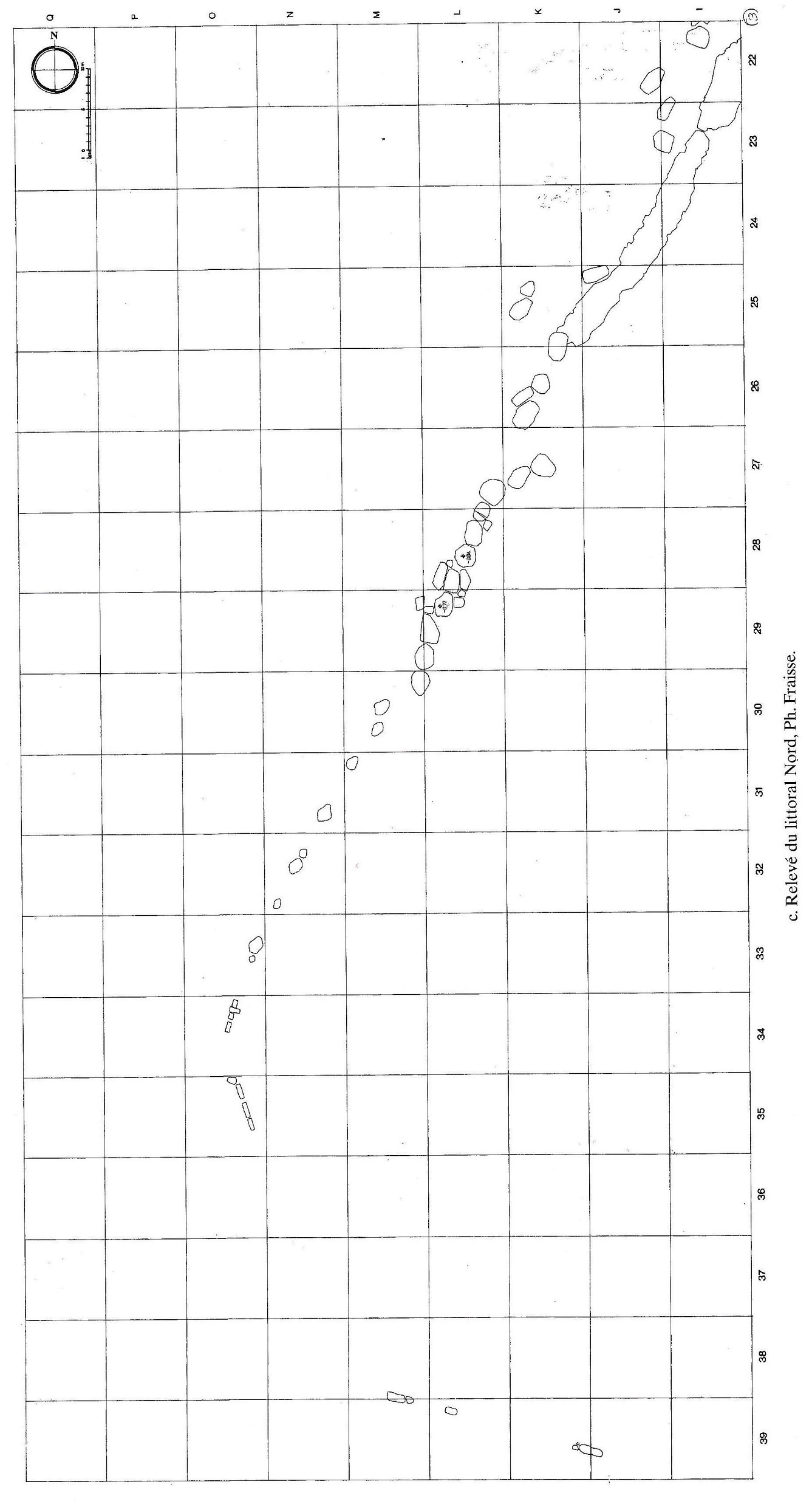 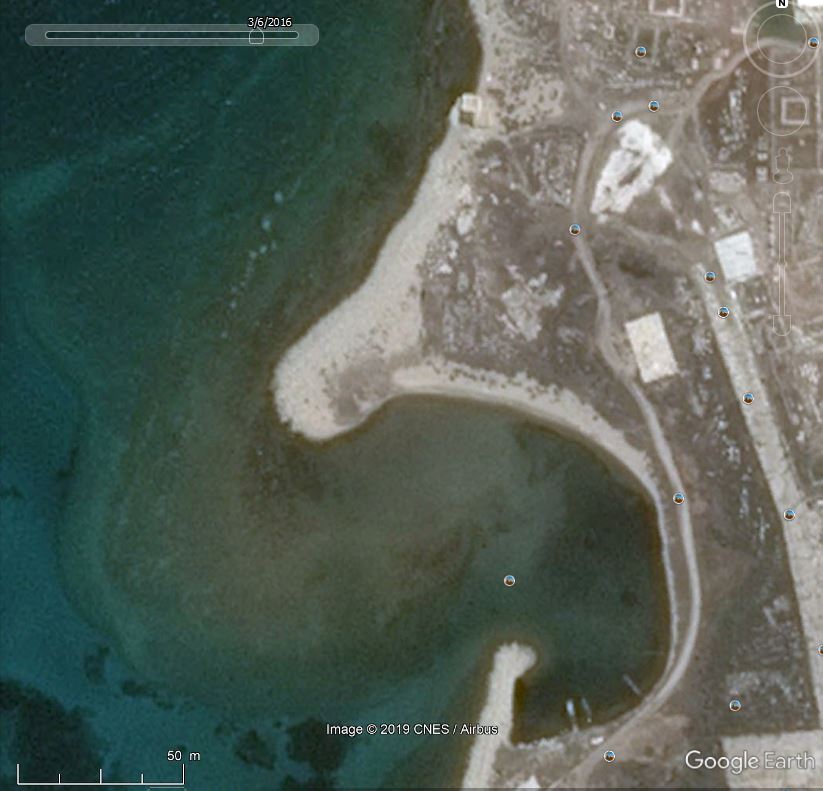 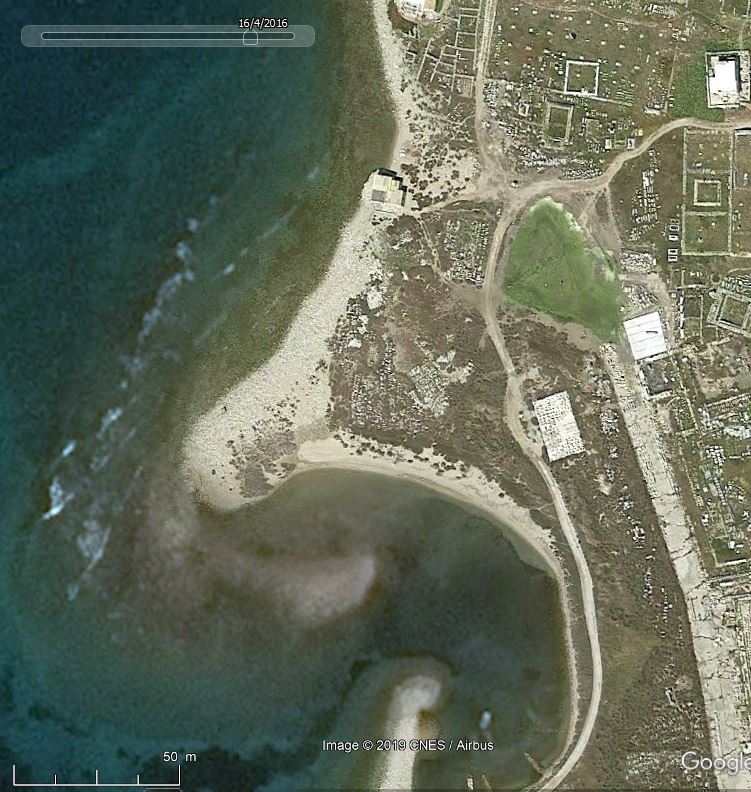 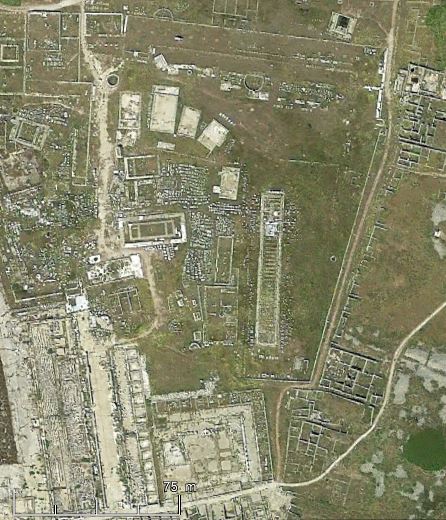